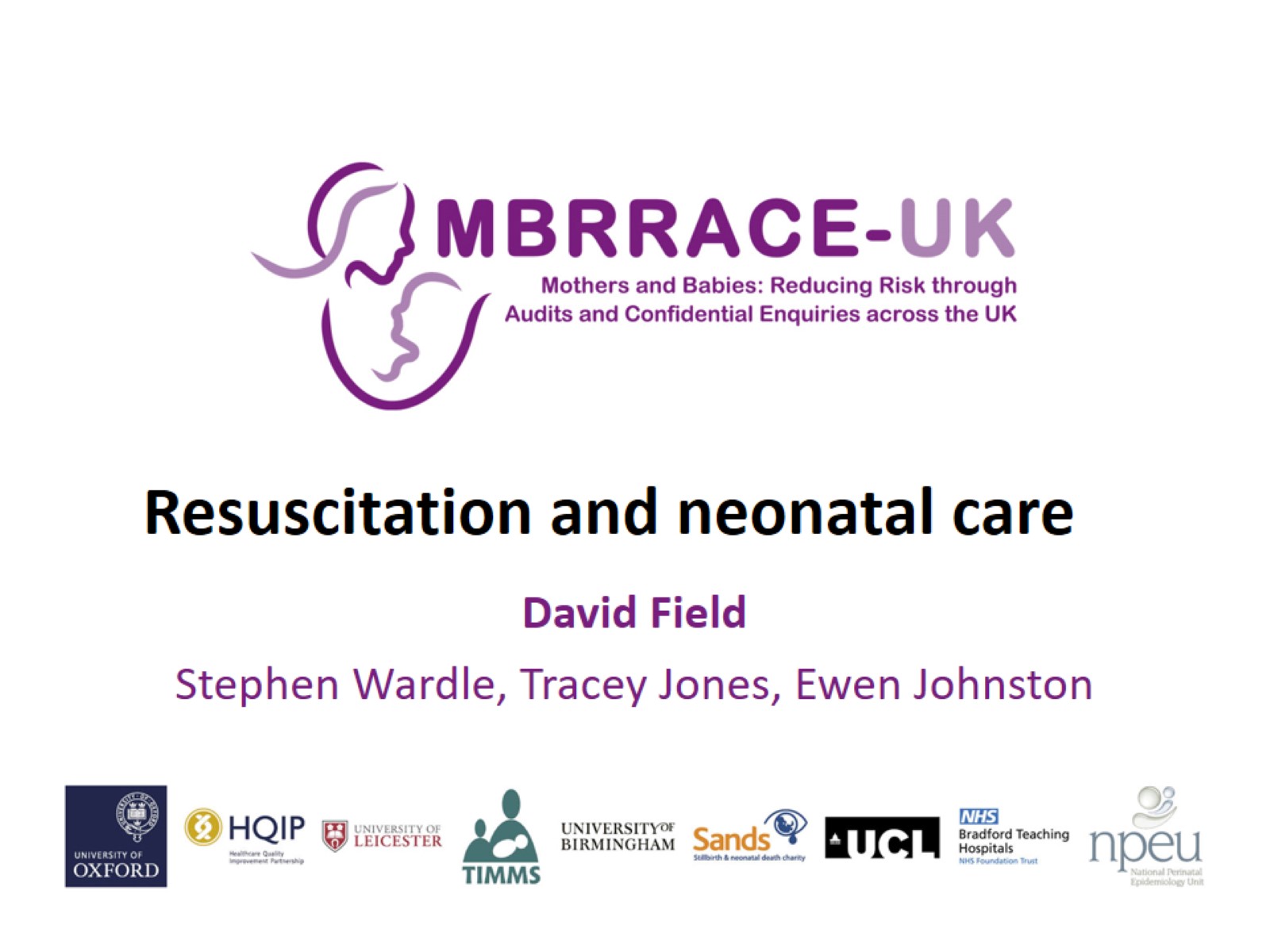 Resuscitation and neonatal care
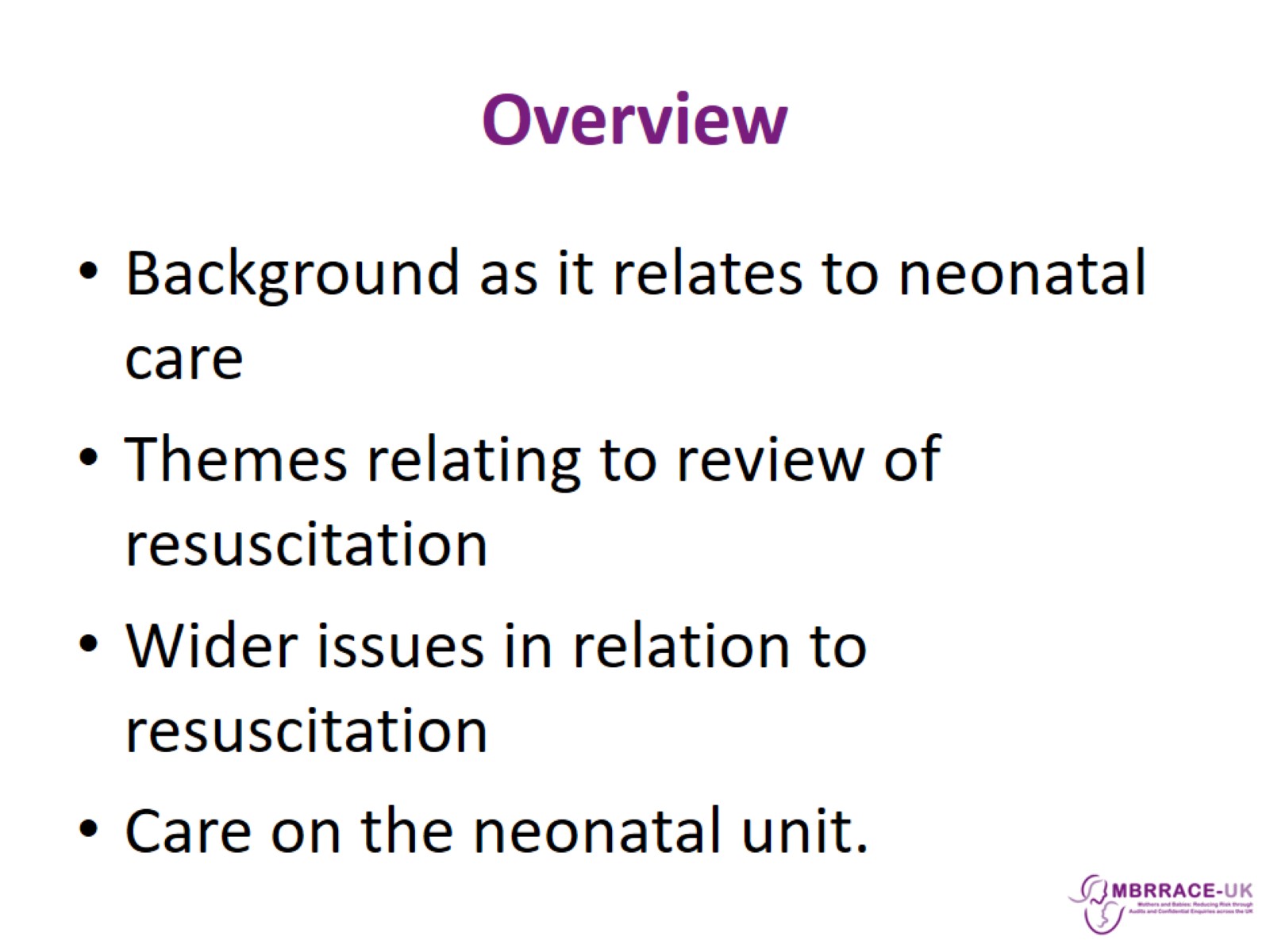 Overview
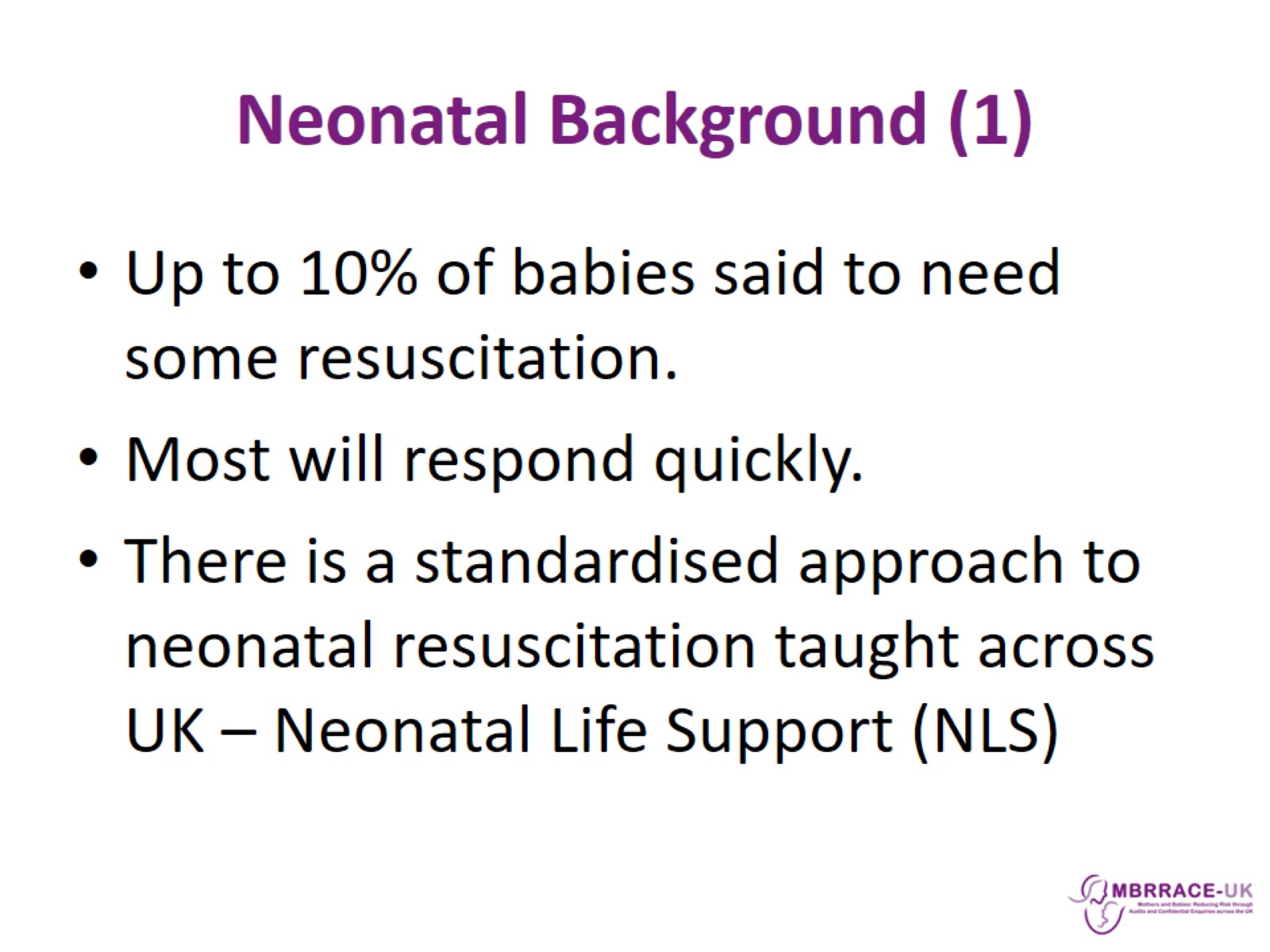 Neonatal Background (1)
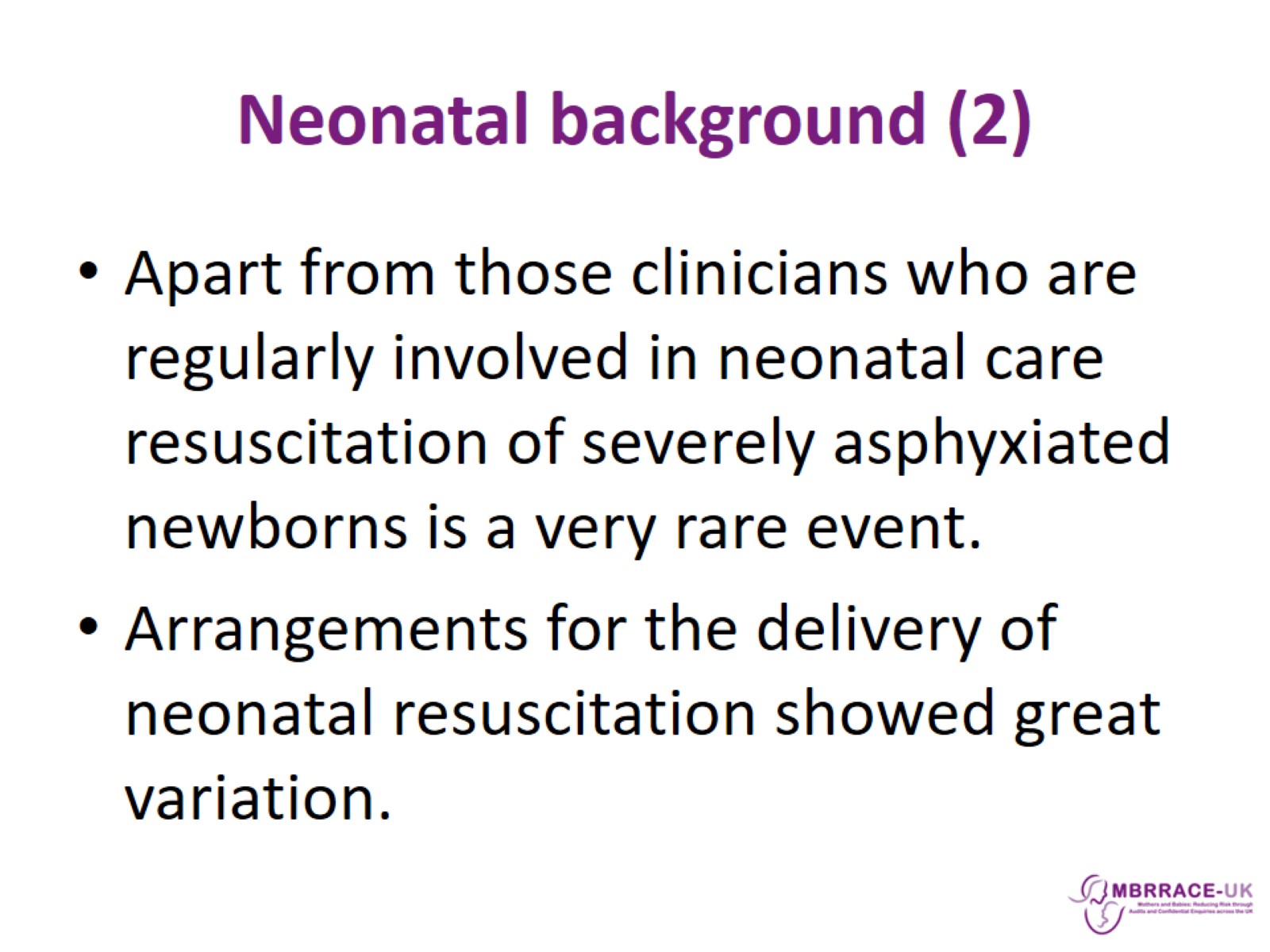 Neonatal background (2)
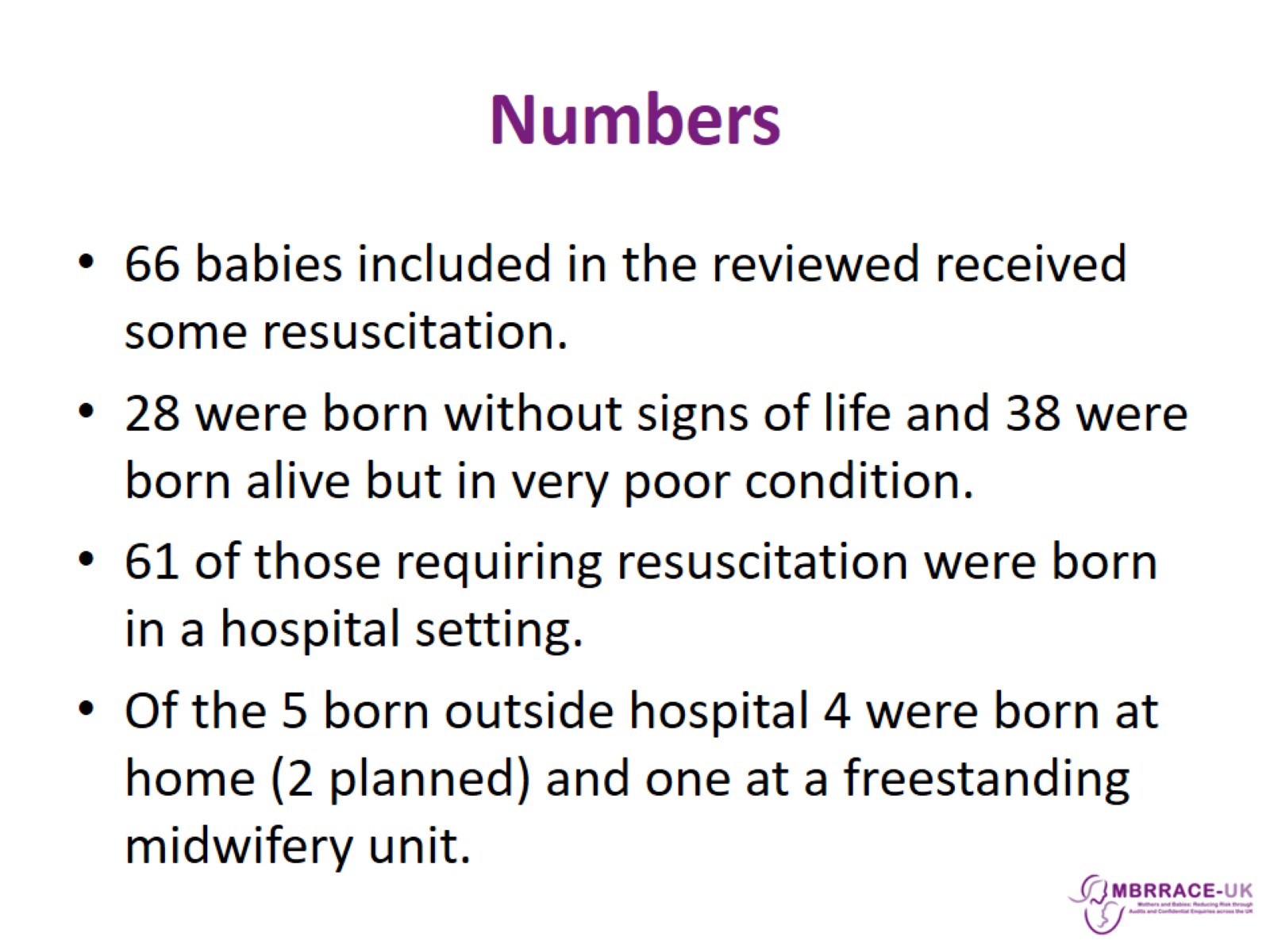 Numbers
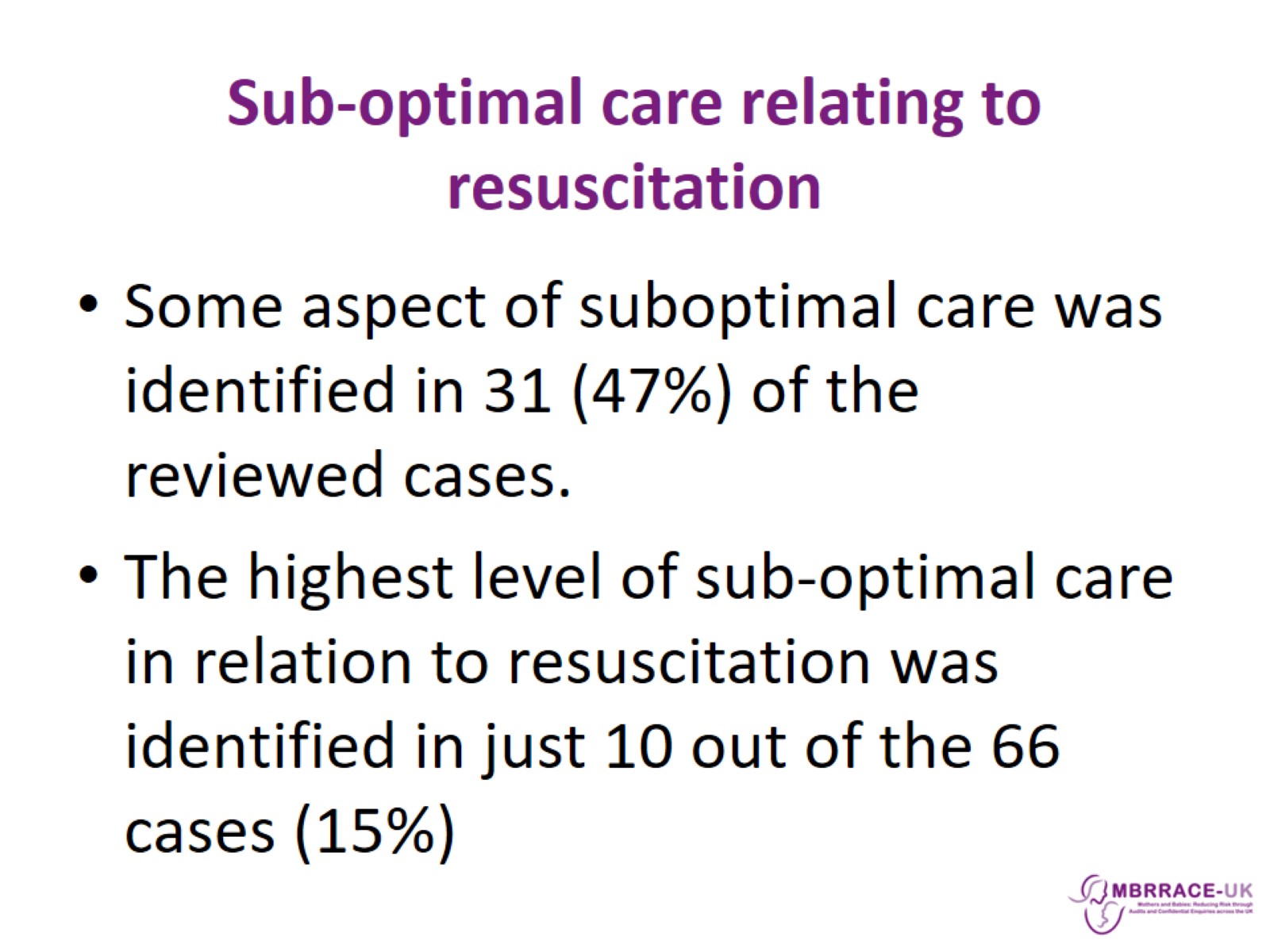 Sub-optimal care relating to resuscitation
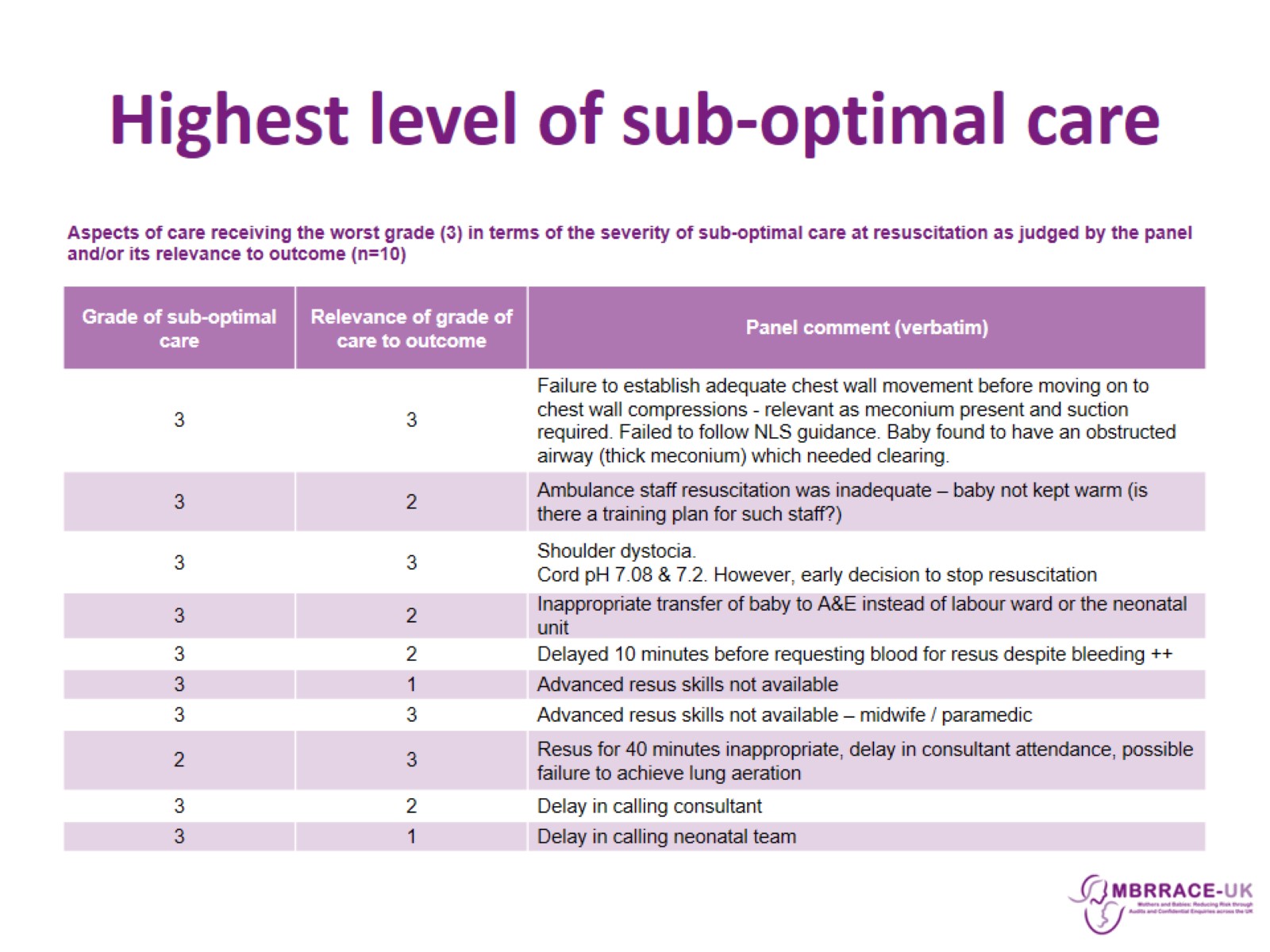 Highest level of sub-optimal care
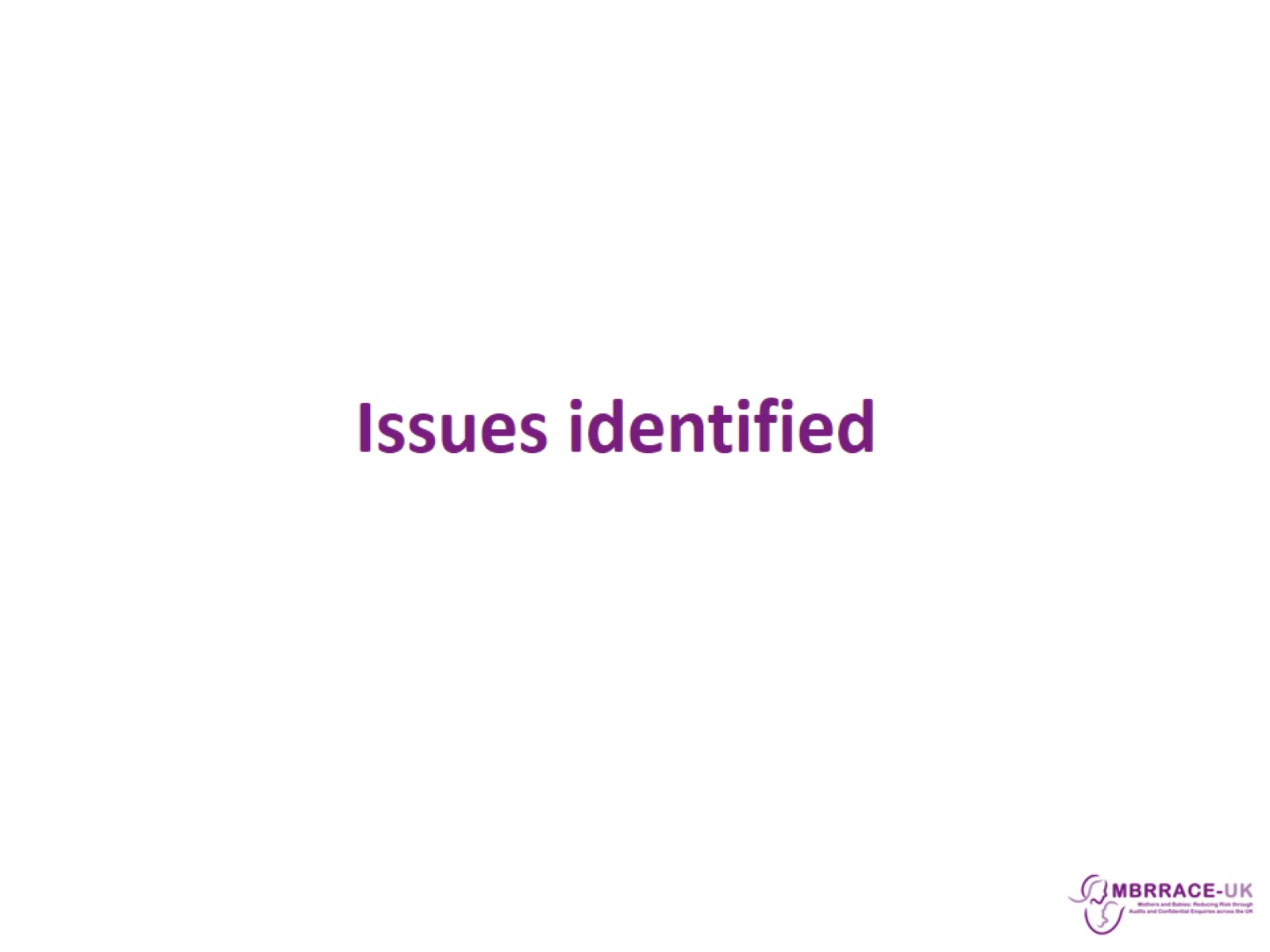 Issues identified
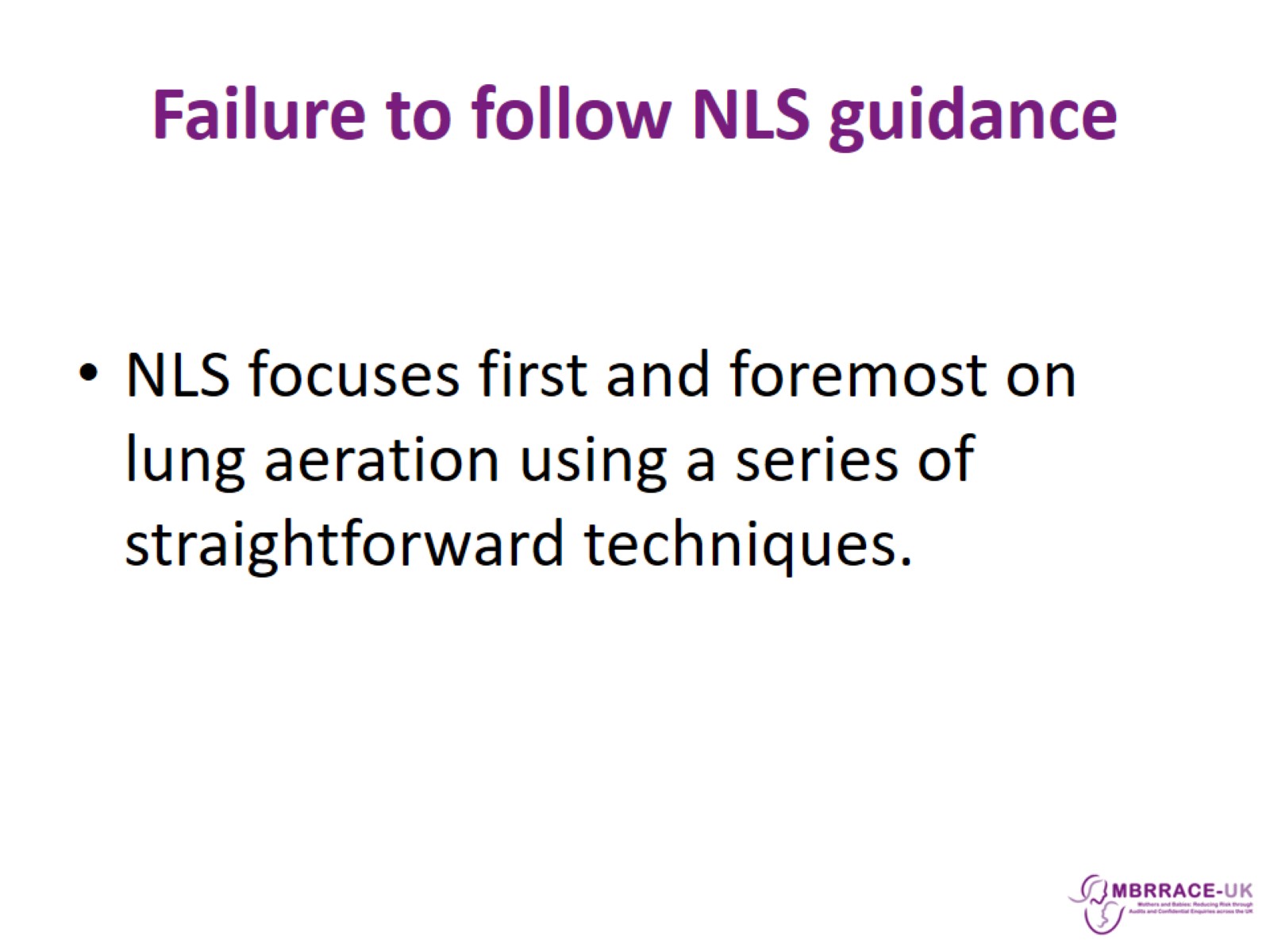 Failure to follow NLS guidance
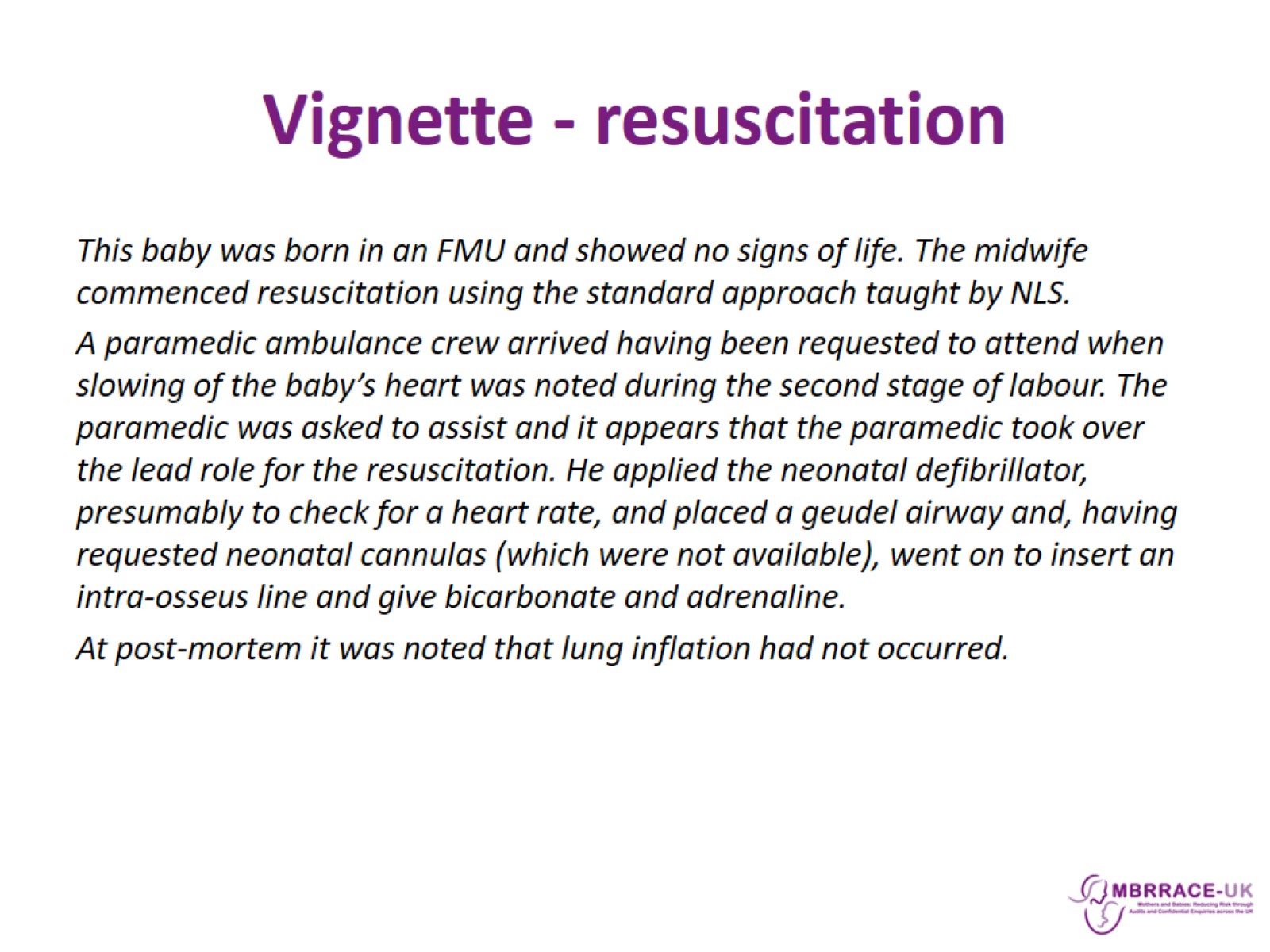 Vignette - resuscitation
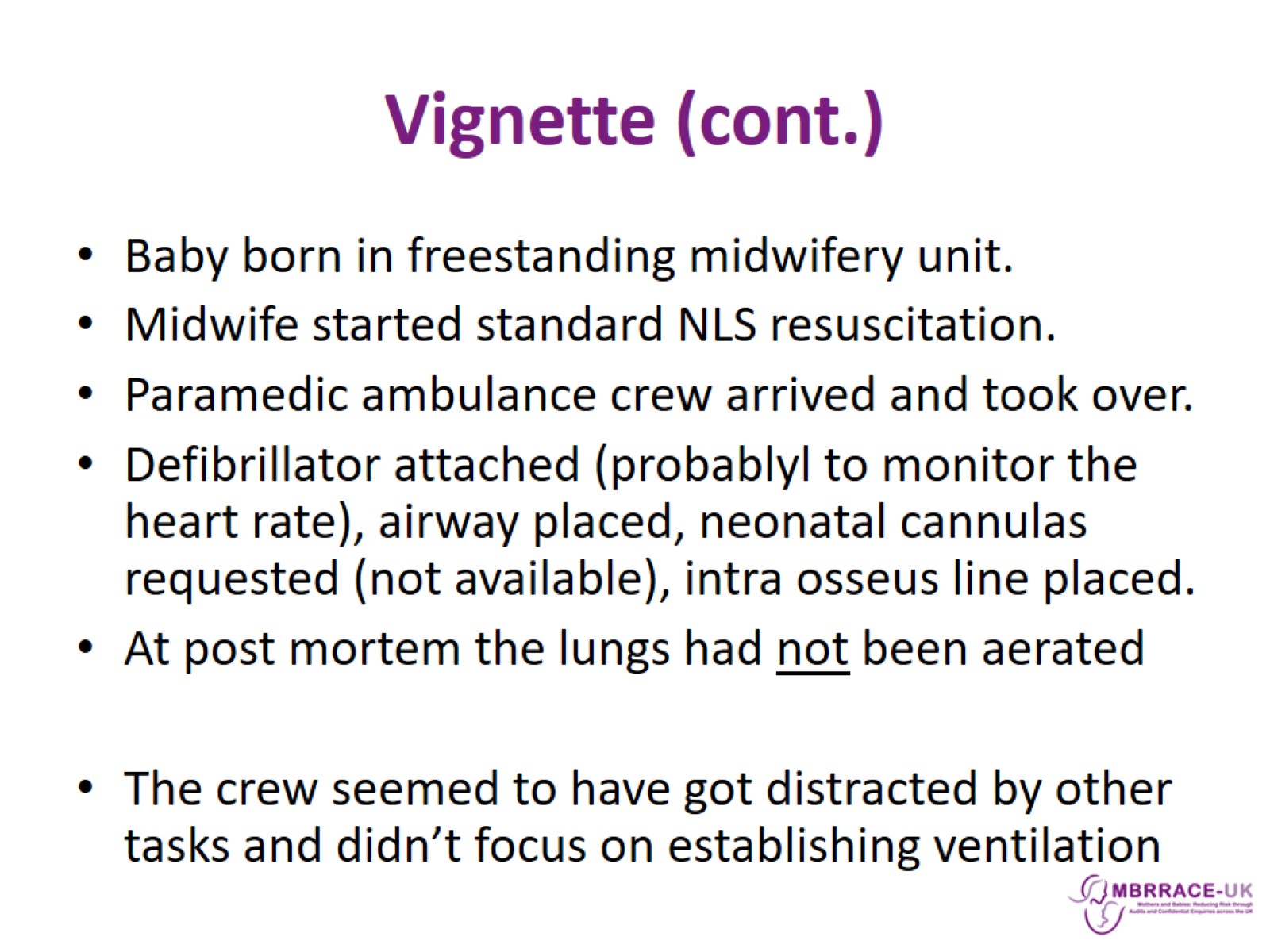 Vignette (cont.)
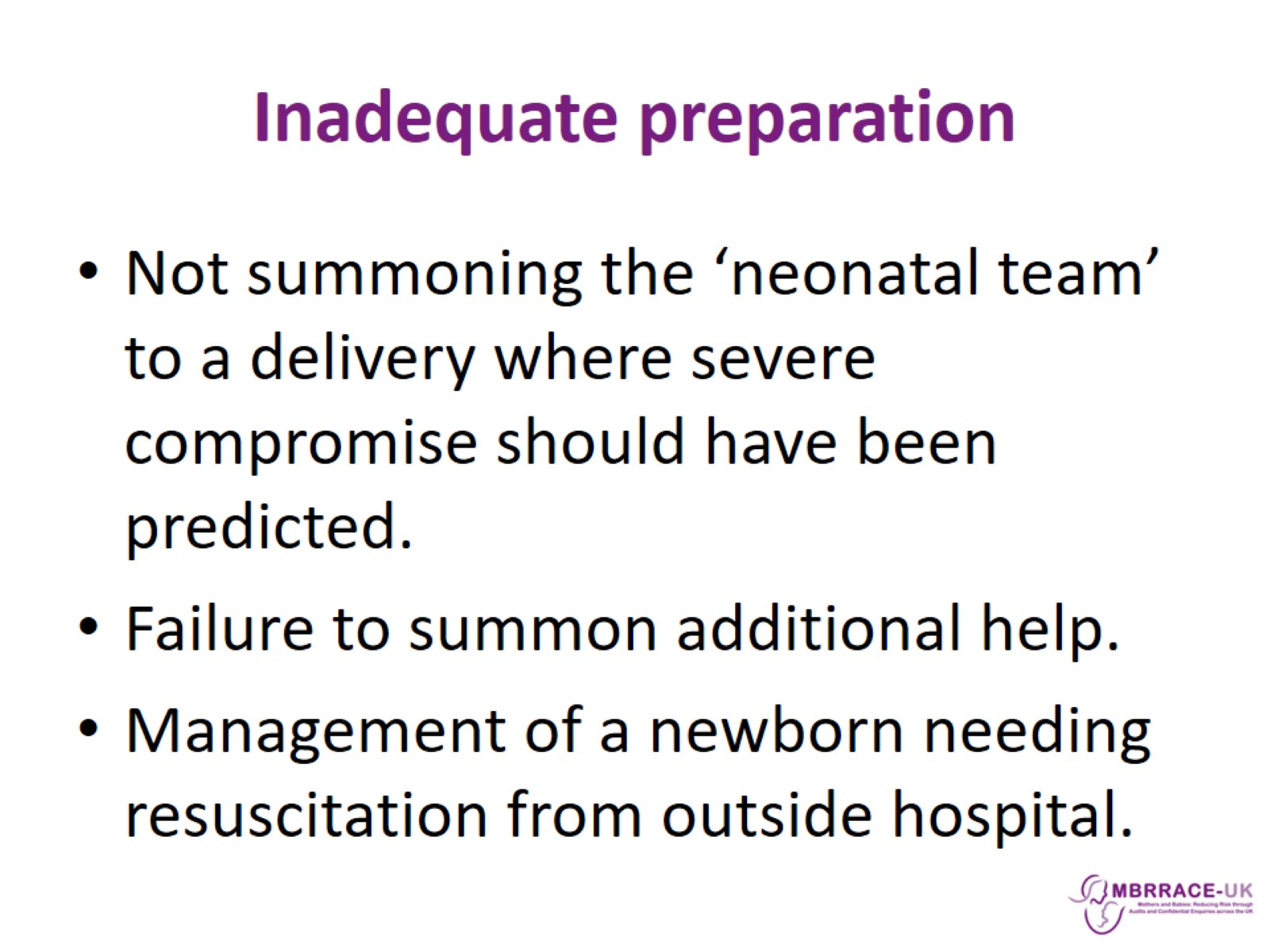 Inadequate preparation
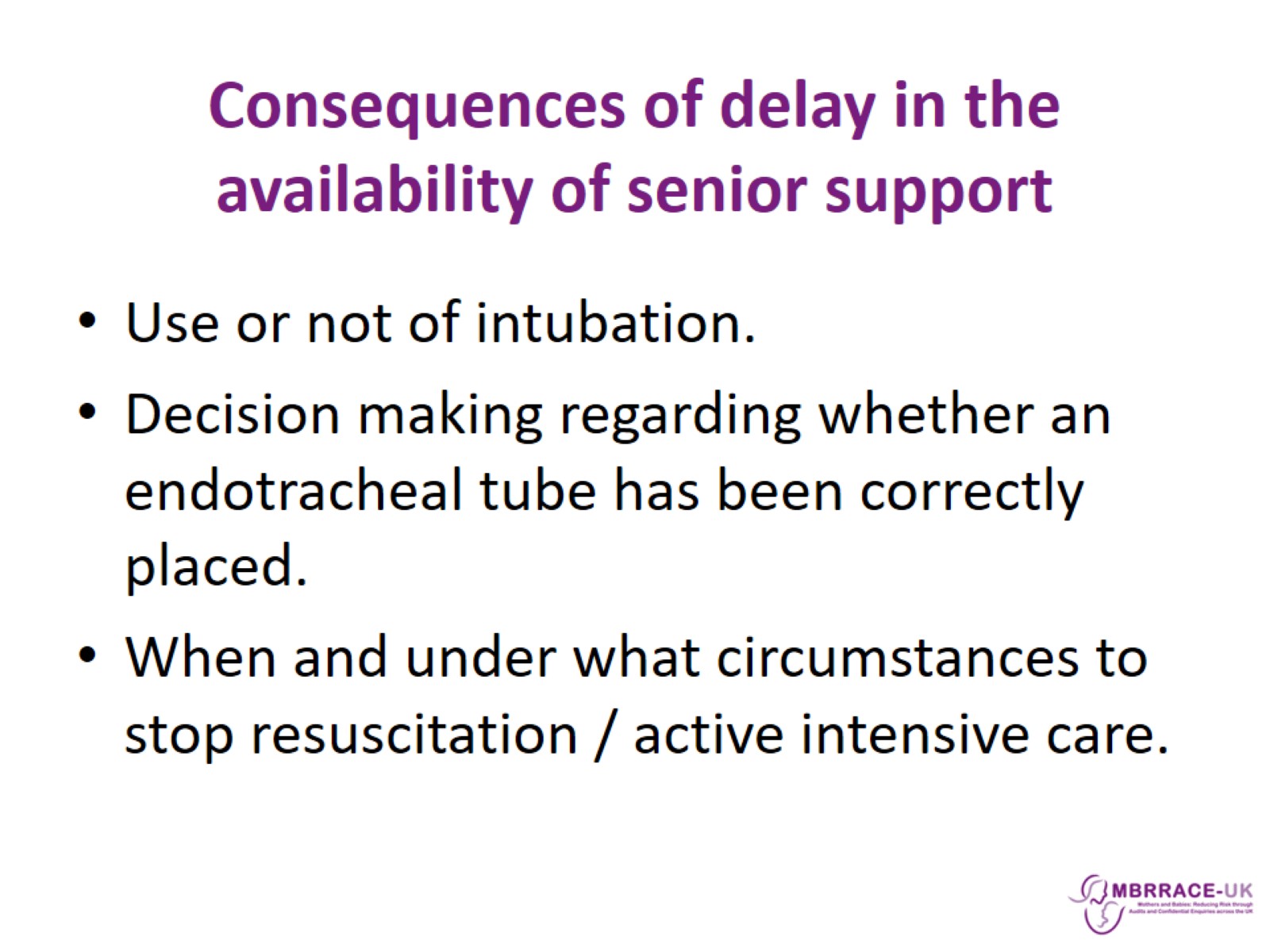 Consequences of delay in the availability of senior support
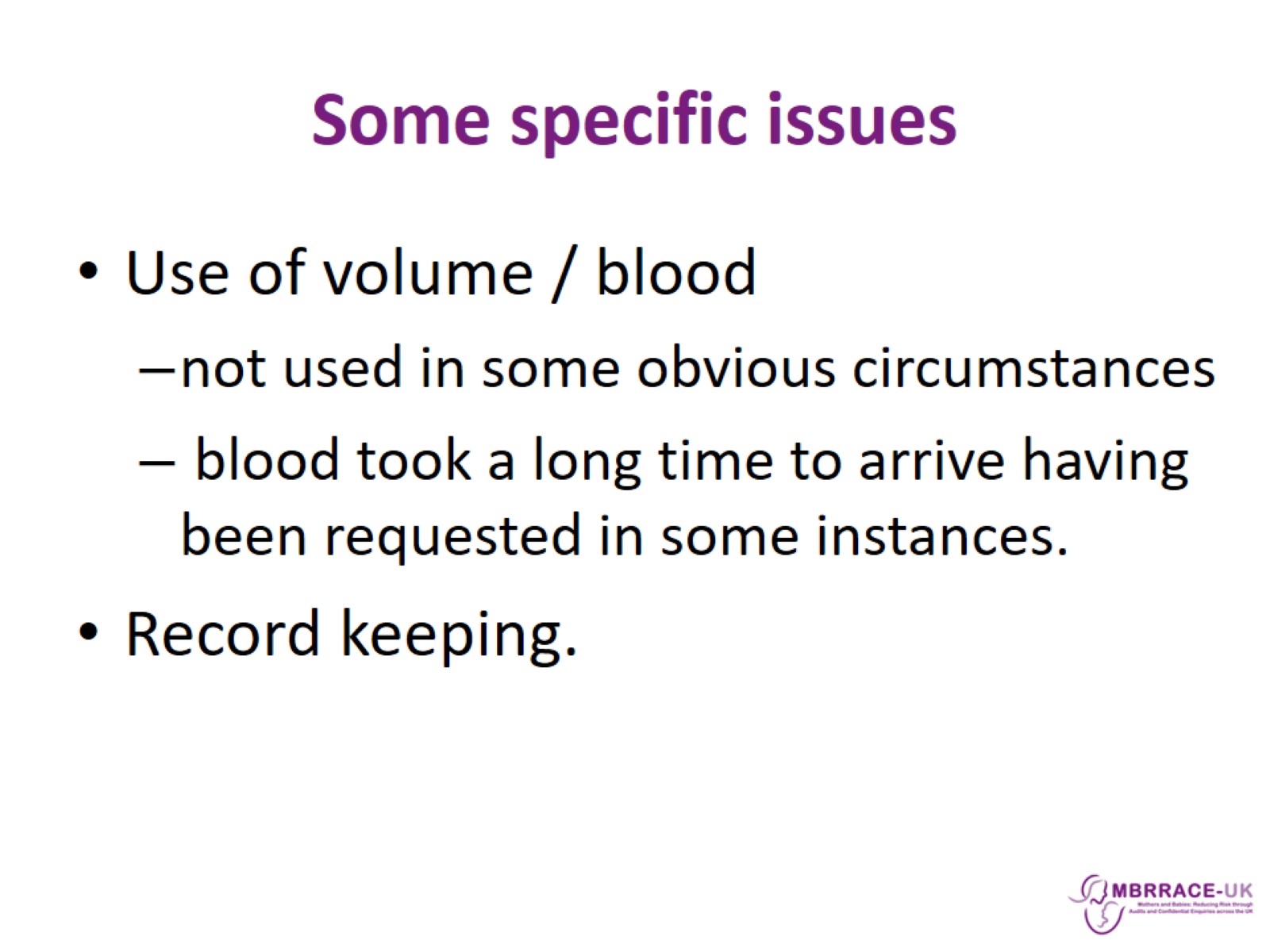 Some specific issues
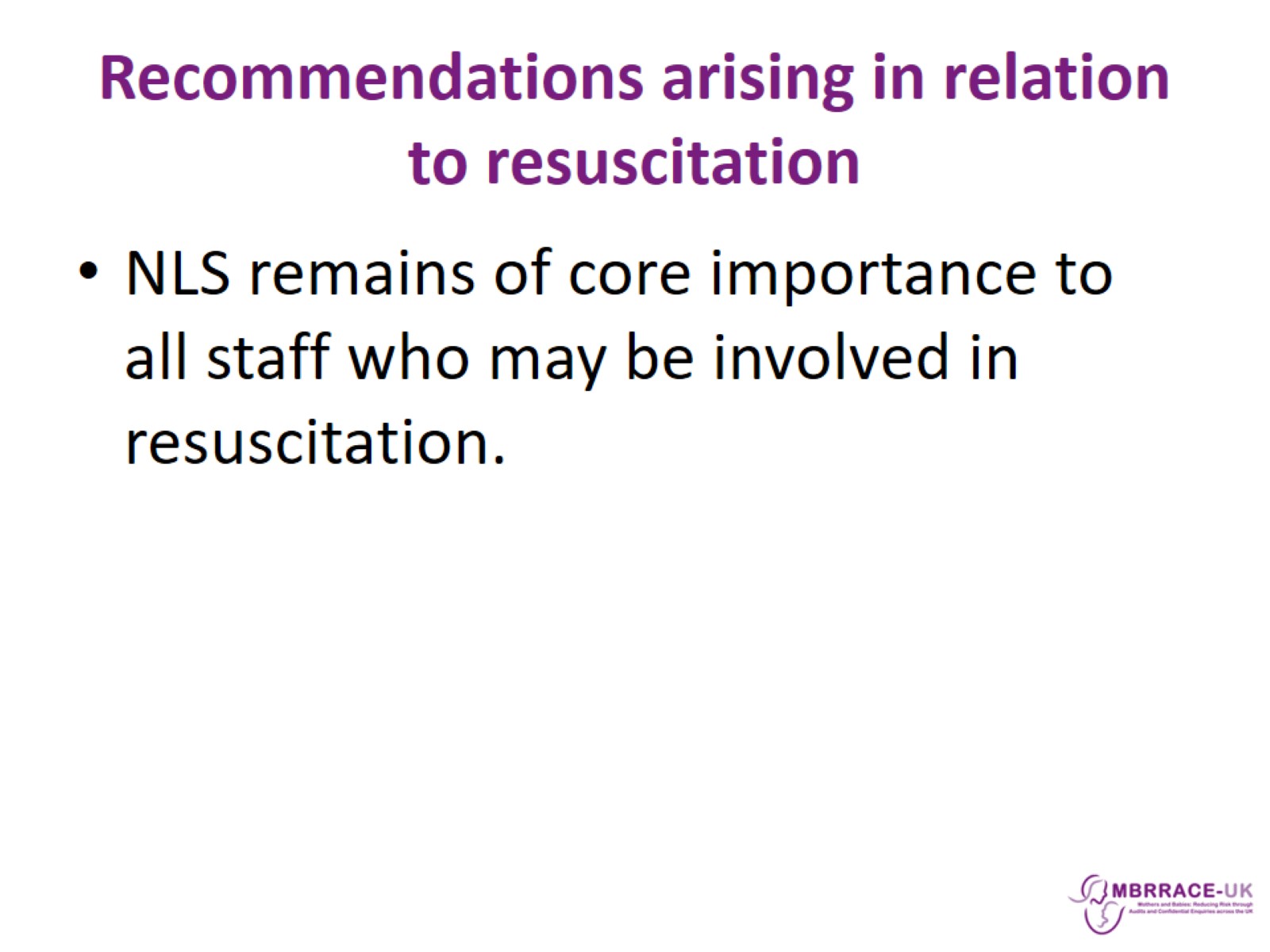 Recommendations arising in relation to resuscitation
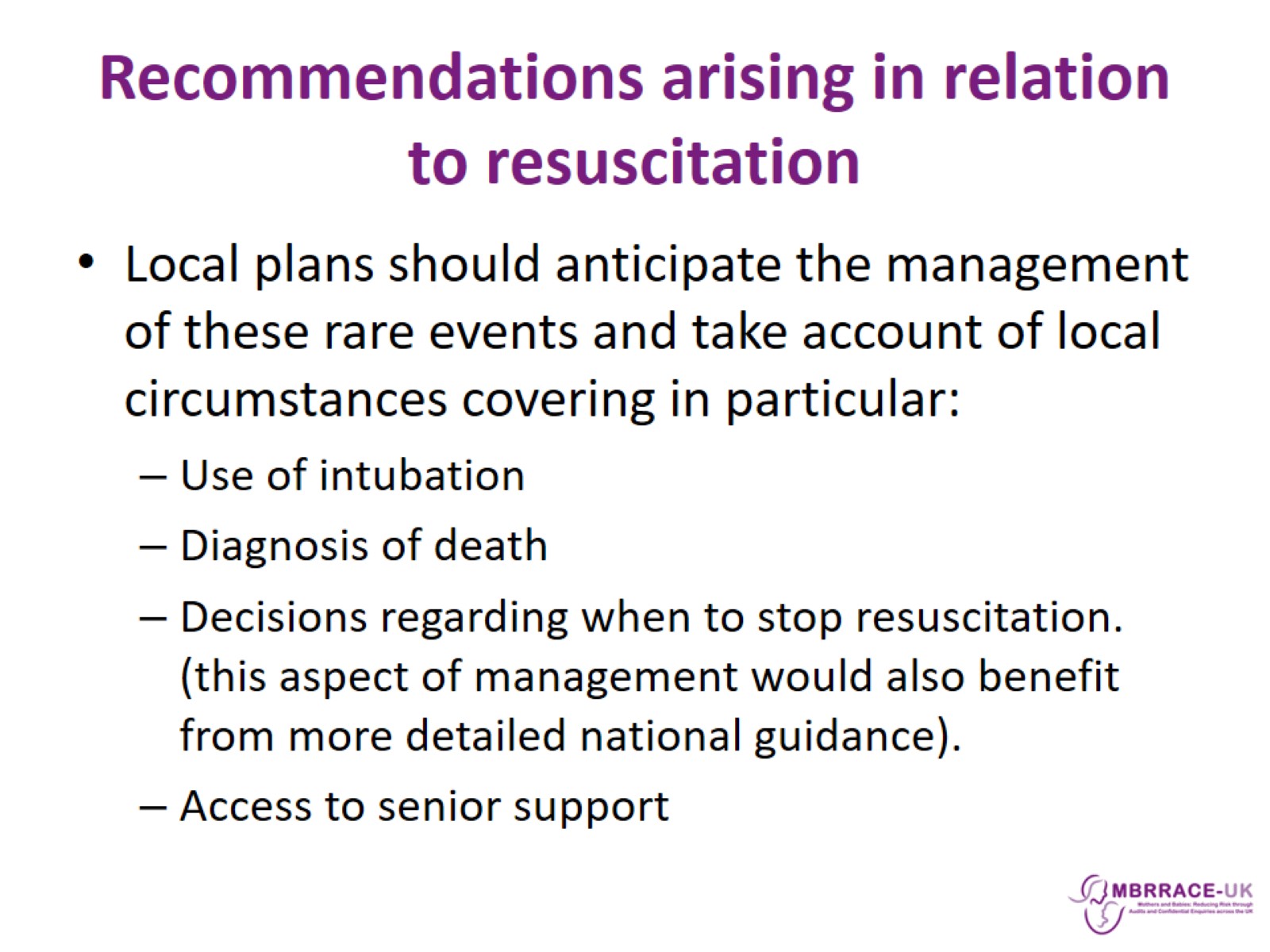 Recommendations arising in relation to resuscitation
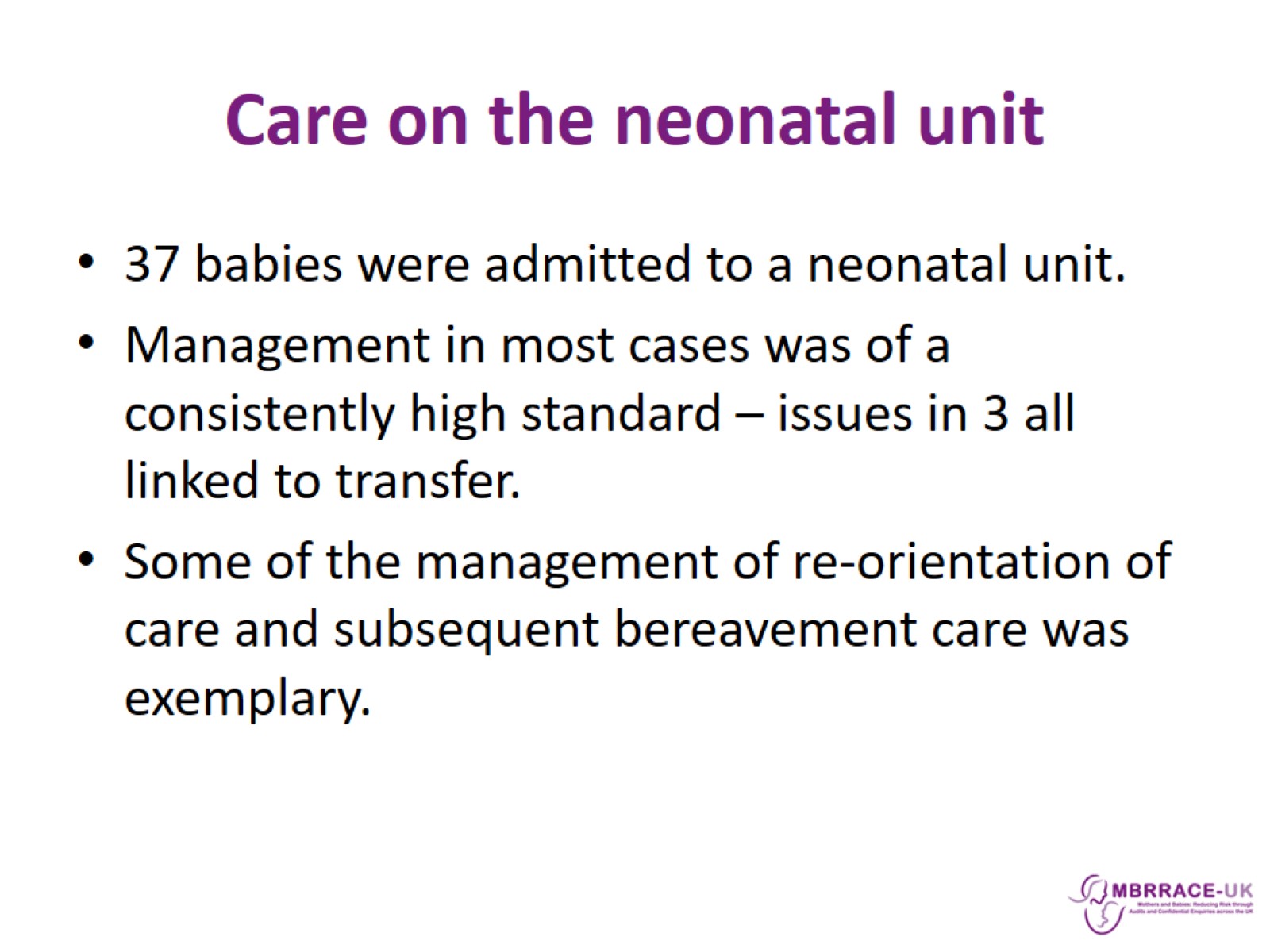 Care on the neonatal unit
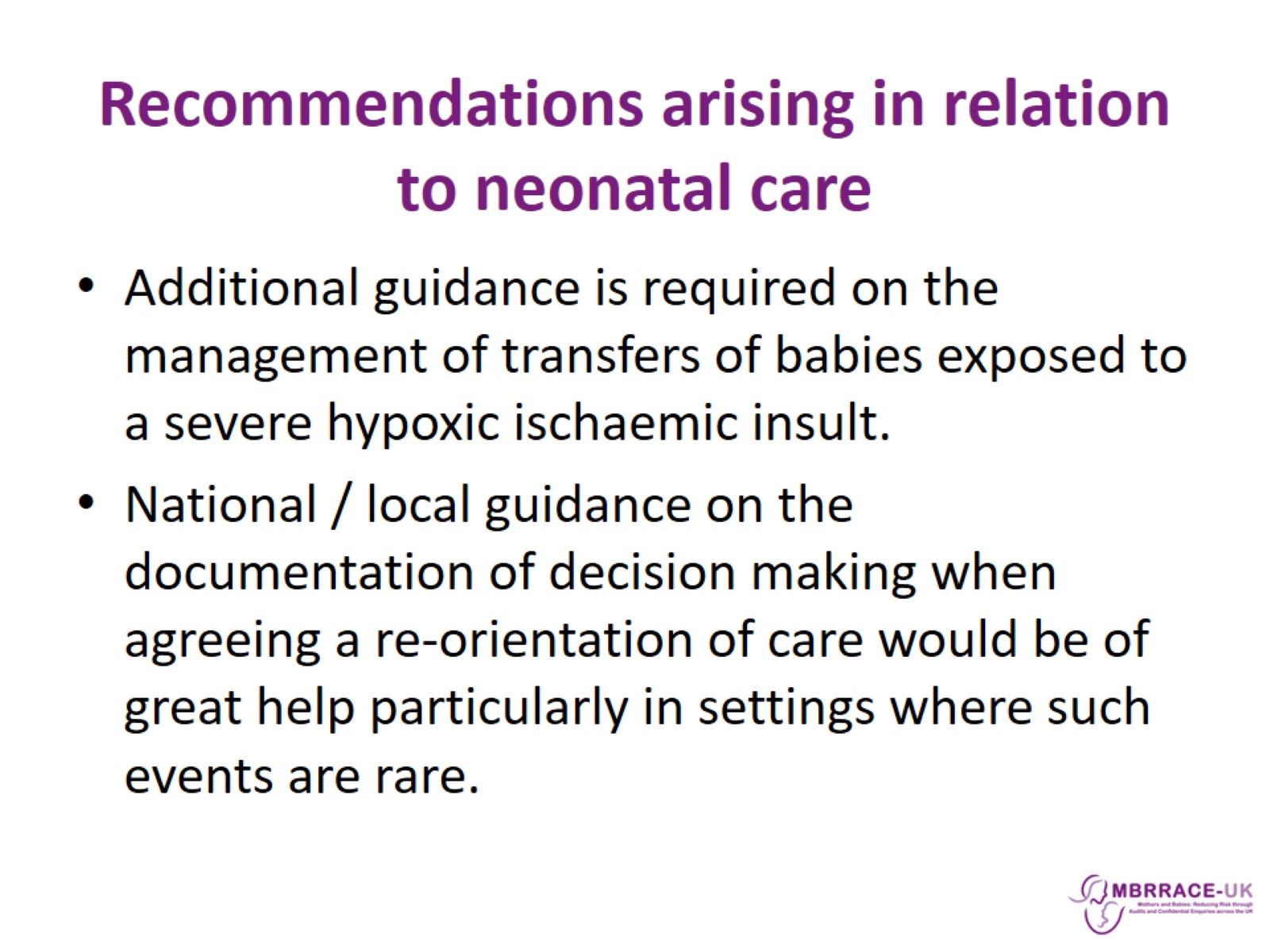 Recommendations arising in relation to neonatal care